Educators Guide to Bloodstain Pattern Analysis:  Real World Science!
Kathy Mirakovits
Portage Northern High School
kmirakovits@gmail.com
www.forensicscience-ed.com
1
©Kathy Mirakovits, Forensic Science Educational Consulting, LLC
Materials:  Calculator, Simulated Blood, Meterstick, 12” ruler/calipers, Notecards or paper.  (10x Mini Loupe w/Reticle)
Vertical Drops
Heights:  20, 40, 60, 80, 100 (suggest more in your class)
How to keep the meterstick clean!
Angled Drops
Apparatus
Drip Angles
200, 300, 400, 500
Let them dry while 
     we talk analysis!
Important: 
ѲB + ѲC = 900
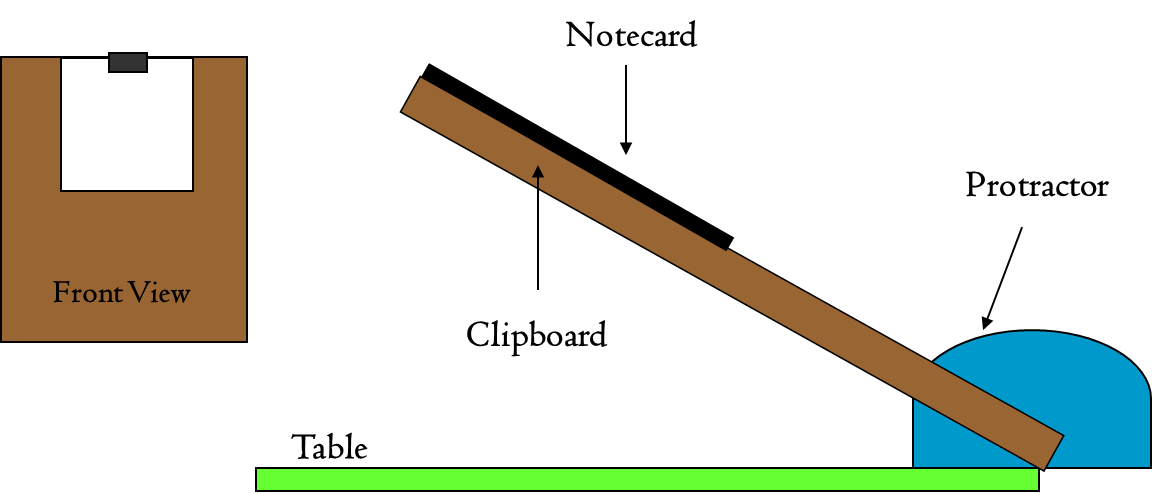 ѲB
1st: Making Blood Drops
ѲC
2
©Kathy Mirakovits, Forensic Science Educational Consulting, LLC
Physical Properties of Blood
Fairly high surface tension
Very viscous 
Sticky-adheres to external surface
Moves as an oscillating sphere
https://www.ameslab.gov/mfrc/bpa_videos
3
©Kathy Mirakovits, Forensic Science Educational Consulting, LLC
Vertical Drops
900 to the surface
Circular shape
Spines and Satellite Spatter
Graph:  Height vs Diameter
10 cm drop
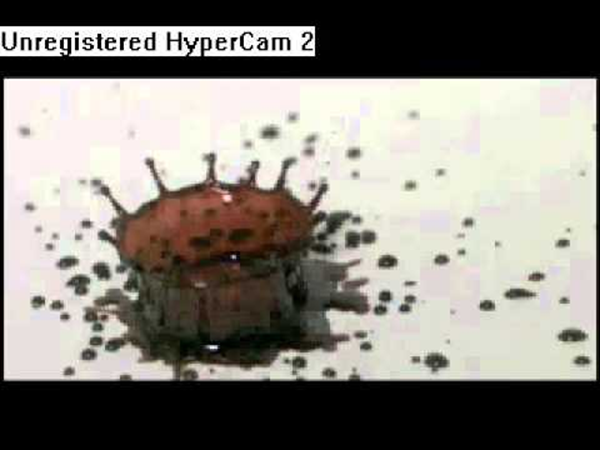 Spine
Satellite Spatter
Blood Drops in Flight
100 cm drop
4
©Kathy Mirakovits, Forensic Science Educational Consulting, LLC
Angled Drops
Projectile path
Elliptical shape
Tails & satellites tell direction of origin
Blood in Flight
5
©Kathy Mirakovits, Forensic Science Educational Consulting, LLC
Measuring Vertical Drops
Stains are circular
Measure diameter
Do not include spines
Parent Drop
Construct Data Table
Graph variables
Independent Variable (x axis)
Dependent Variable (y axis)
Line of Best Fit (LOBF)
What is the PURPOSE of graphing this data?
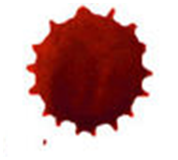 Measure your Bloodstains
6
©Kathy Mirakovits, Forensic Science Educational Consulting, LLC
Analyzing the Flight of Angled Blood Drops
=
A
B
C
B
A
Droplet’s 
Motion Vector
B
A
Ѳ
B
C
©Kathy Mirakovits, Forensic Science Educational Consulting, LLC
7
Measuring Angled Blood Drops: Calculating Angle of Impact
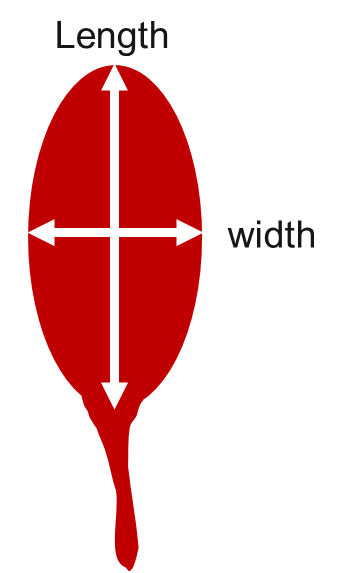 100	             200		  300	          400	                   500
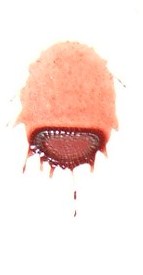 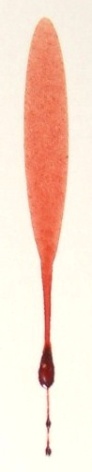 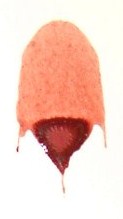 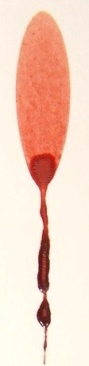 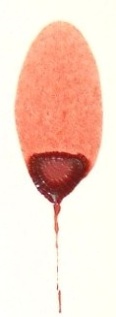 600	         700		  800	           900
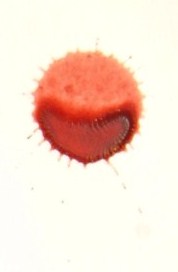 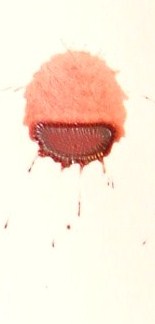 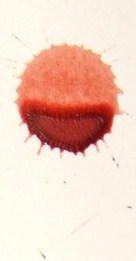 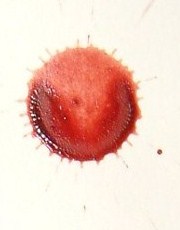 8
©Kathy Mirakovits, Forensic Science Educational Consulting, LLC
A
Path of Blood Drop
Ѳ
Point of Origin
B
C
Contact Surface
Ѳ
Impact Angle Analysis:  The Cool Part!
9
©Kathy Mirakovits, Forensic Science Educational Consulting, LLC
point of convergence
area of convergence
Area of Convergence
10
©Kathy Mirakovits, Forensic Science Educational Consulting, LLC
Measure from front of blood drop to point of convergence = D
Use the tangent formula to find Point of Origin = P
P
Blood droplet
q
From Point of Convergence
D
11
©Kathy Mirakovits, Forensic Science Educational Consulting, LLC
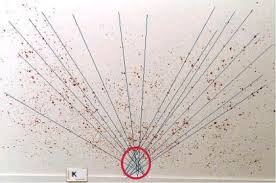 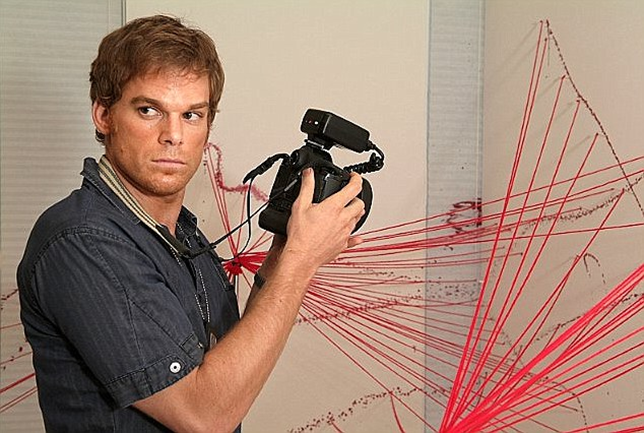 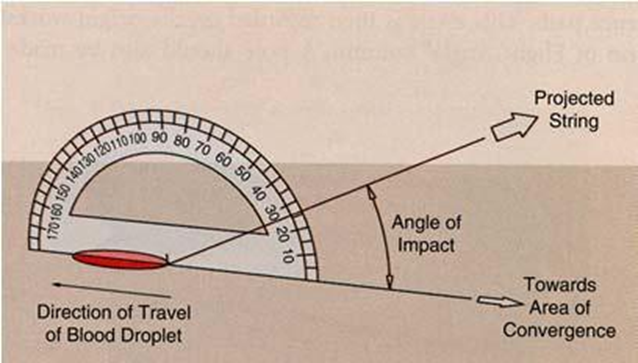 12
©Kathy Mirakovits, Forensic Science Educational Consulting, LLC
Impact Angles
1.   2/5       240
2.   1.5/4    220
1/3       200
2/4.5    260
5.   3/6       300
2/4       300
7.   1/4       140
P = D (Tan Ѳ)
Point of Origin
4.9 cm
6.1 cm
5.3 cm
4.5 cm
4.2 cm
5.6 cm
5.1 cm
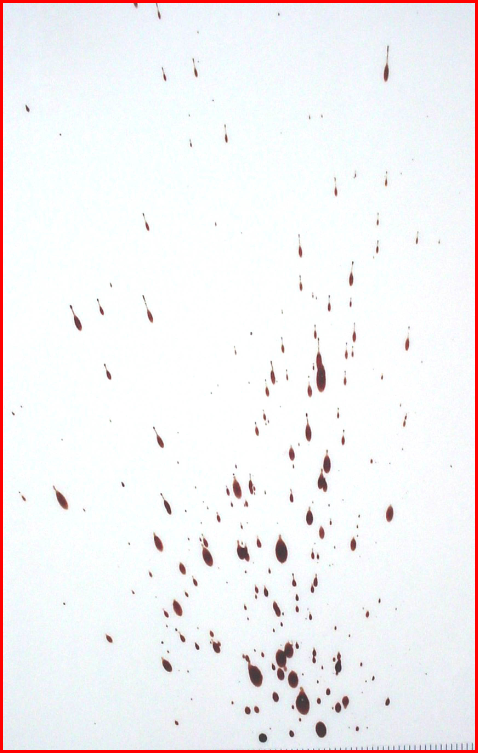 7
3
2
Tan q = P/D
D (point to stain)
11 cm
15 cm
14.5 cm
 9.3 cm
7.3 cm
9.7 cm
20.6 cm
4
6
5
Conclusion:
The source was 4.2 to 6.1 cm above the Point of Convergence
1
13
Point of Convergence
Questions?kmirakovits@gmail.com
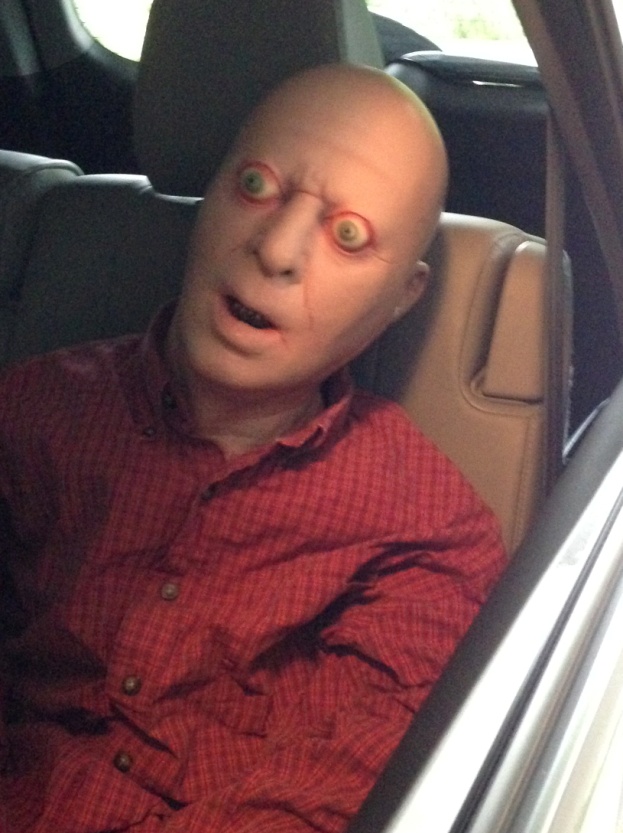 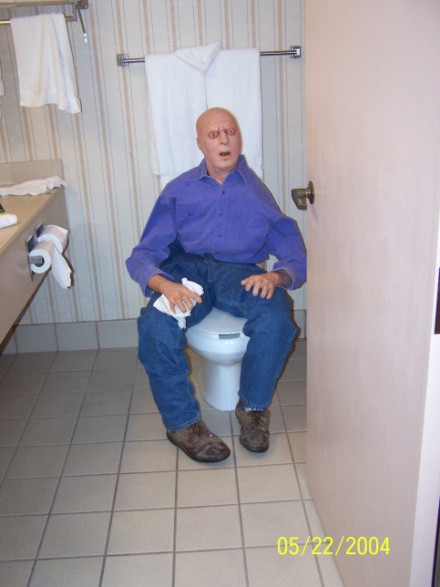 14
©Kathy Mirakovits, Forensic Science Educational Consulting, LLC
Blood Spatter Kits from Wards Natural Science
Introduction to Blood Spatter Analysis:  366834
Advanced Techniques in Blood Spatter Analysis.  360053
Simulated Drip & Projected Blood (250 ml) 375312 
Simulated Transfer  Blood.  375311
Books/Publications
Forensic Science, The Basics, 3rd Edition; Siegel and Mirakovits
The Basics in Investigating Forensic Science, A Lab Manual; Mirakovits and Londino
Summer Workshops
www.forensicscience-ed.com
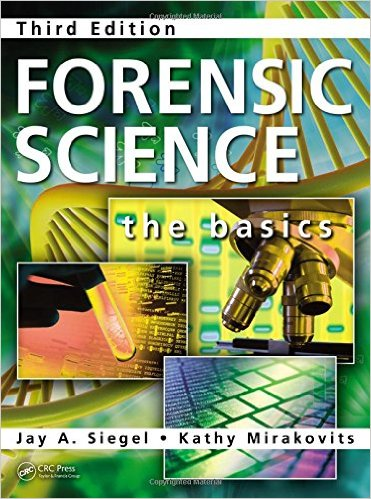 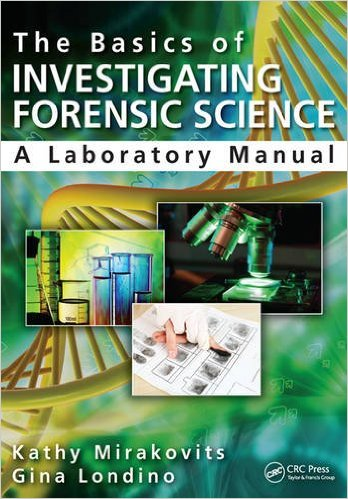 Supplies
15
©Kathy Mirakovits, Forensic Science Educational Consulting, LLC